What will you have for dinner?
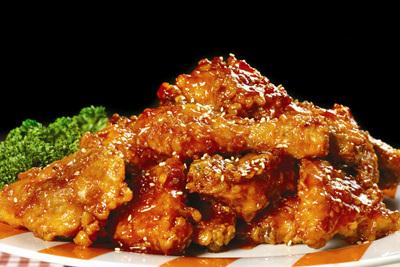 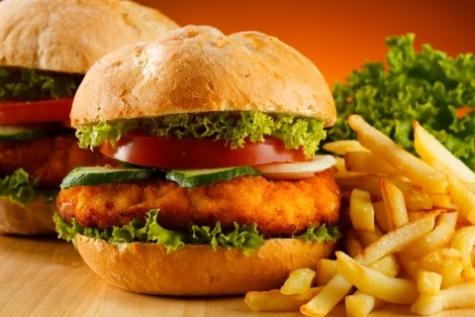 Purge
Purge
cleanse, remove, clear and eject
Purge
cleanse, remove, clear and eject
Ex. The new state governor has promised to purge the police force of corruption.
Culinary
Culinary
Ex. There are a wide variety of culinary purpose oils such as olive oil, palm oil, soybean oil, canola oil, etc.
Culinary
Related to or used to in kitchen
Ex. There are a wide variety of culinary purpose oils such as olive oil, palm oil, soybean oil, canola oil, etc.
Culinary
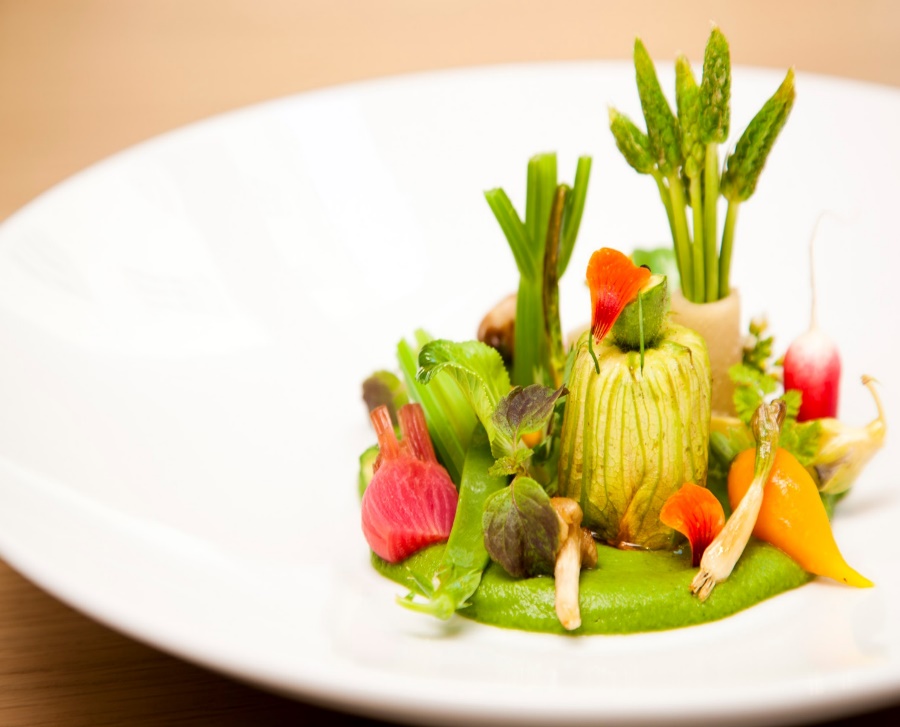 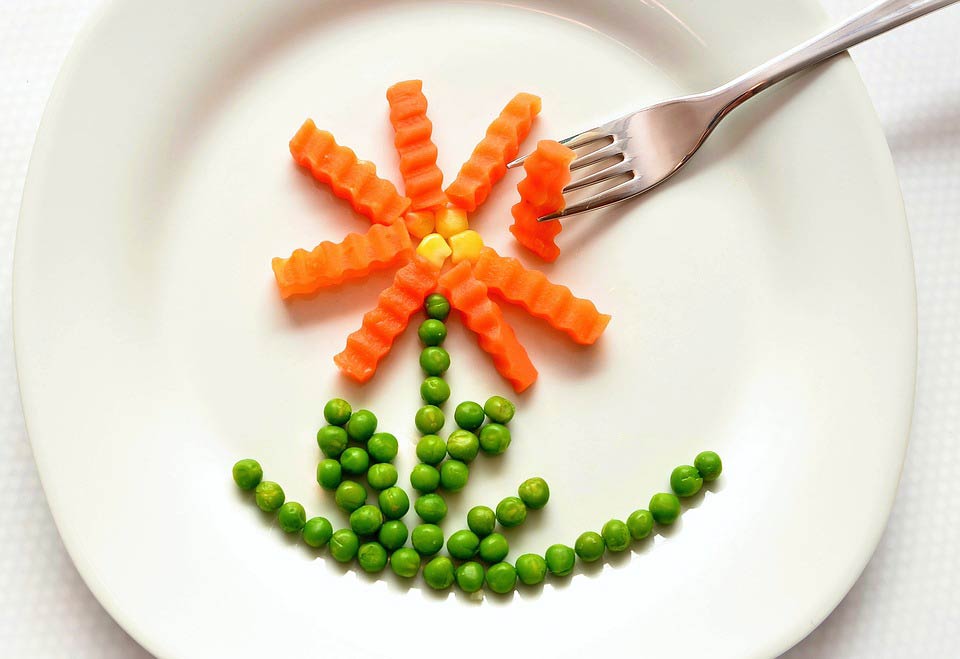 Grated / Ground
Grated / Ground
Grate / Grind
Grated / Ground
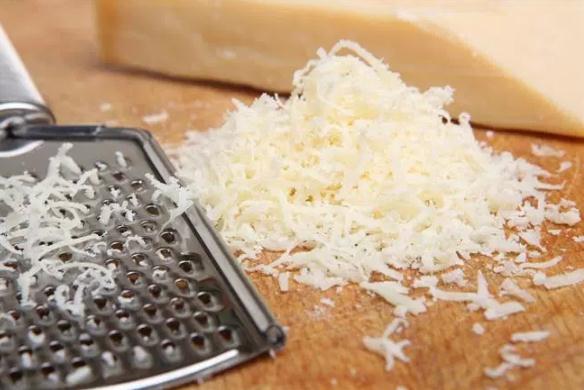 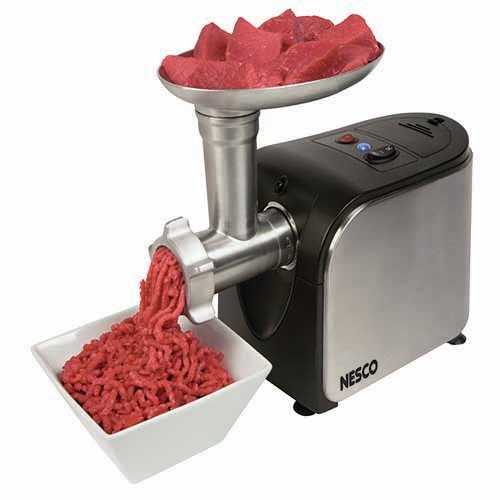 Crumb / Crust
Wheat flour
Skim ANIKI’S FRENCH MENU
- What kind of foods are serving?


- what kinds of ingredients are in there?
- Read details


- Answer the questions 1 ~ 6